Lección 3. Iglesia y 
Ministerio
Instituto de Líderes Cristianos
Iglesia y Ministerio
Maestra Gabriela Tijerina-Pike, Ph.D.
1, 2 Corintios….

27 libros del Nuevo Testamento

¿Cuántos siervos?
¿Cuántas iglesias?
¿Cuántos conflictos?
Eclesiología
Teología
Teología
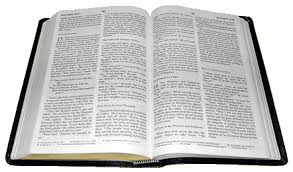 Teología
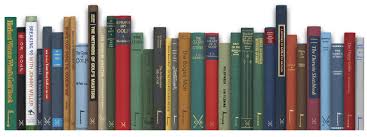 Teología
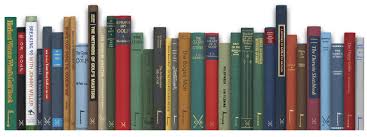 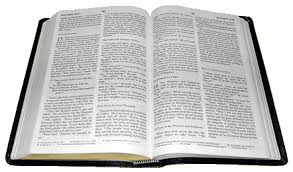 TeologíaLiteratura PrimariaLiteratura Secundaria
Siglo XXI
Siglo I
II III IV V VI VII VIII IX X XI XII XIII XIV XV XVI XVII XVIII XIX XX
Teología
Eclesiología
Del Ministerio
IGLESIA
Y MINISTERIO
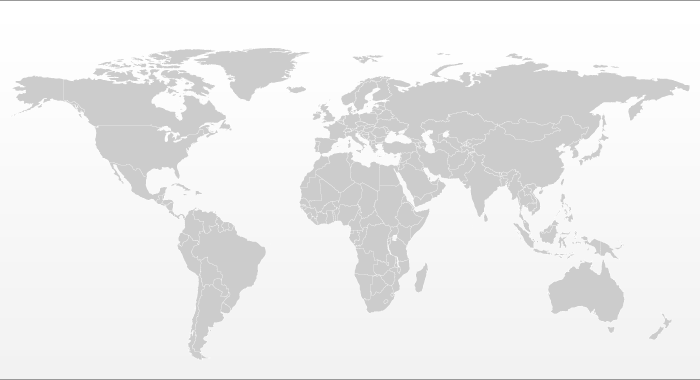 Siglo XXI
Siglo I
II III IV V VI VII VIII IX X XI XII XIII XIV XV XVI XVII XVIII XIX XX
Instituto de Líderes Cristianos
Iglesia y Ministerio
Maestra Gabriela Tijerina-Pike, Ph.D.
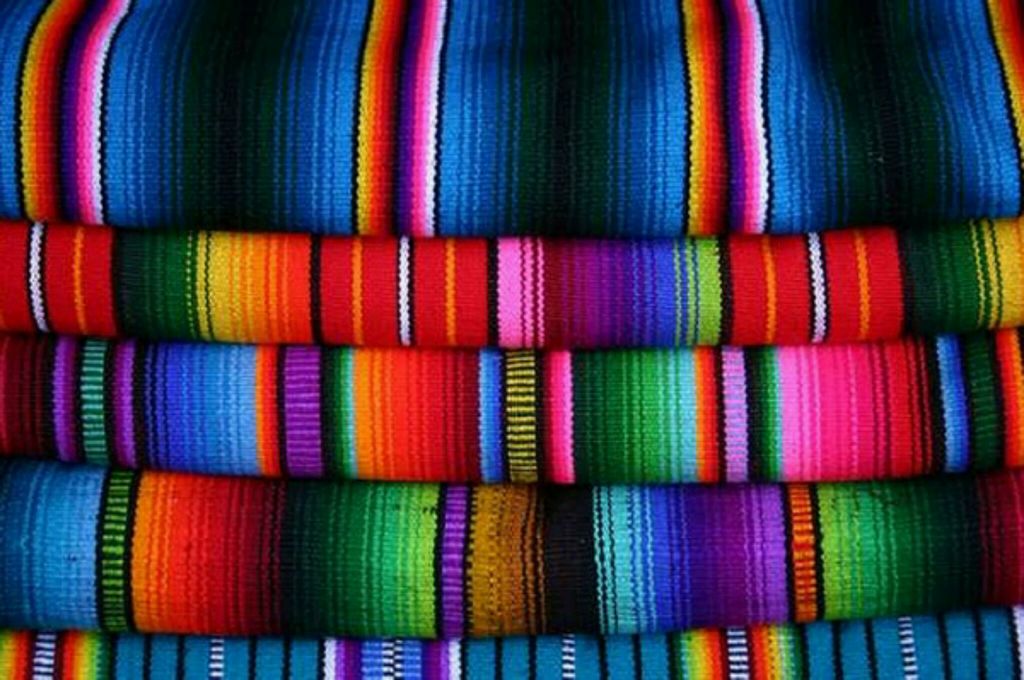 Iglesia y Ministerio
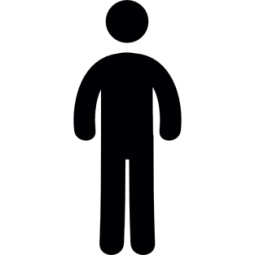 IGLESIA
 Crecimiento
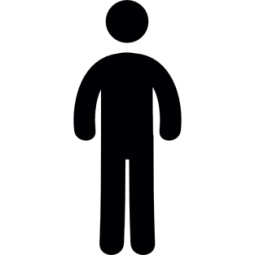 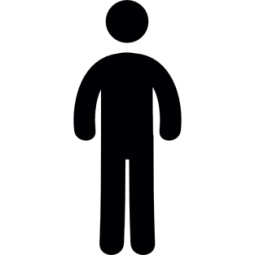 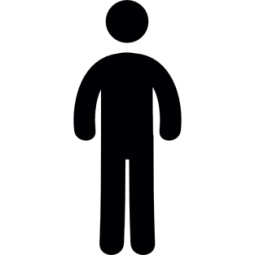 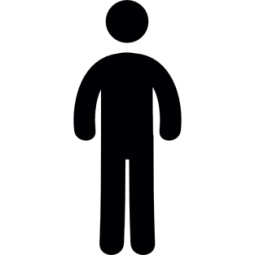 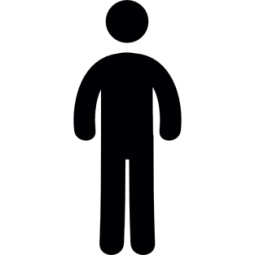 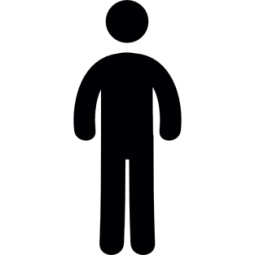 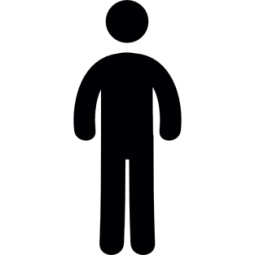 Número
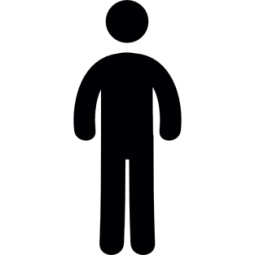 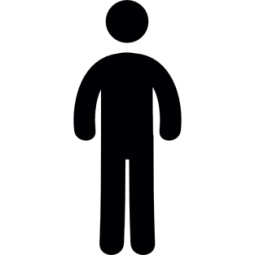 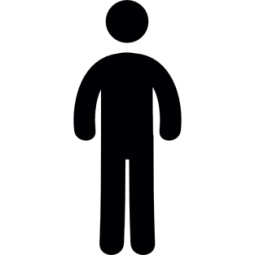 Entendimiento
Instituto de Líderes Cristianos
Iglesia y Ministerio
Maestra Gabriela Tijerina-Pike, Ph.D.
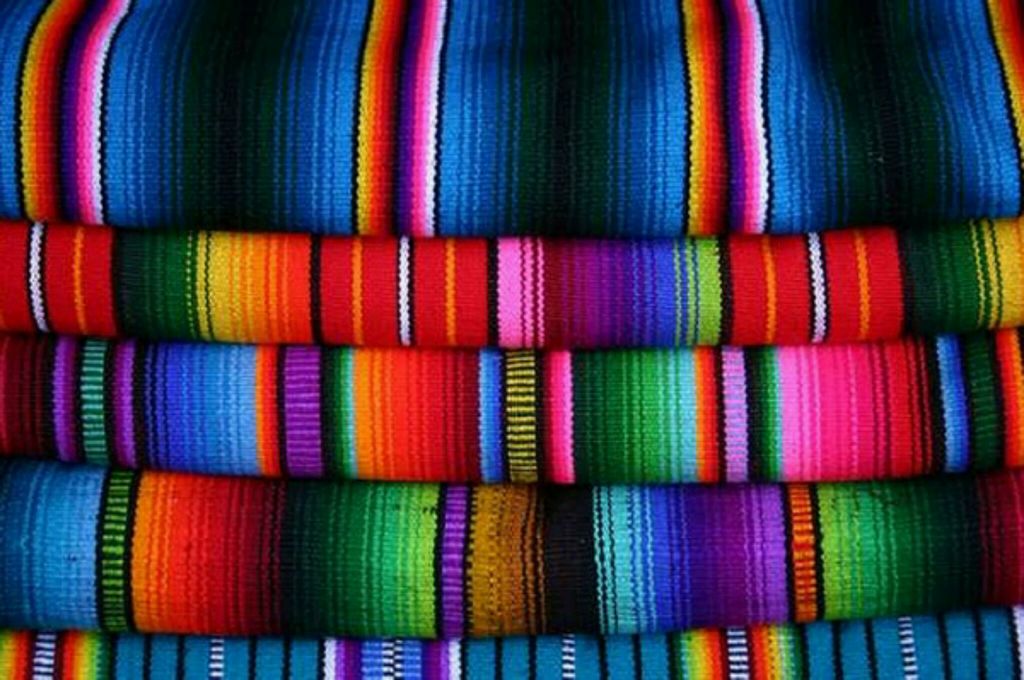 Iglesia y Ministerio
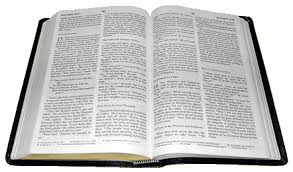 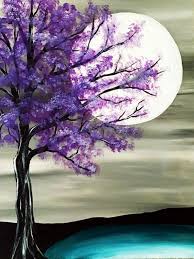 Tarea:


Volver a leer
1 Corintios 
y 2 Corintios,
pensando en Tito.
Conclusión
Instituto de Líderes Cristianos
Iglesia y Ministerio
Maestra Gabriela Tijerina-Pike, Ph.D.